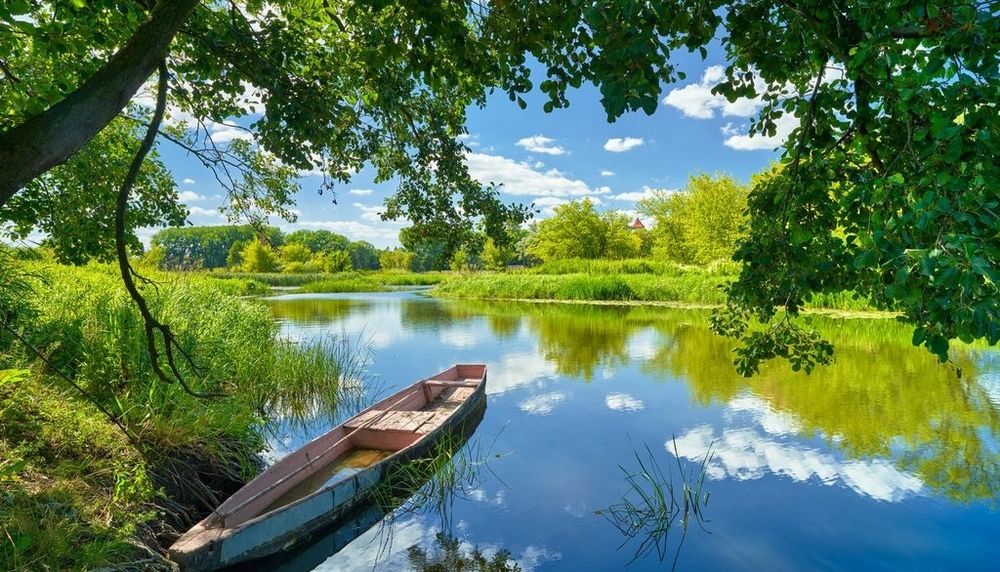 ’’Aktywnie zwiedzamy, aktywnie odpoczywamy – wycieczka po trzech podlaskich parkach narodowych”
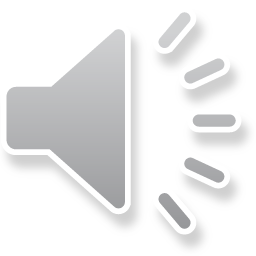 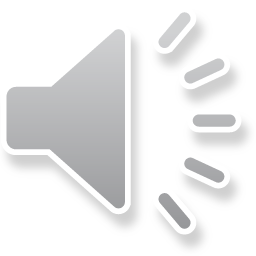 Wstęp
W naszej multimedialnej wycieczce oprowadzimy Was po trzech podlaskich parkach narodowych. Pokażemy niezwykłą faunę i florę naszych przepięknych rezerwatów przyrody.
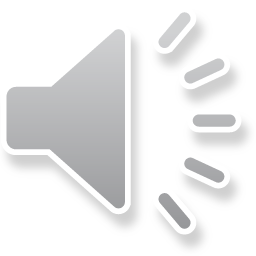 Zapraszamy do oglądania
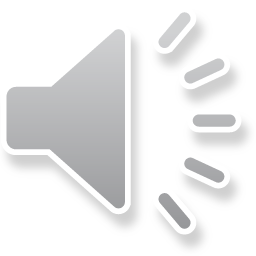 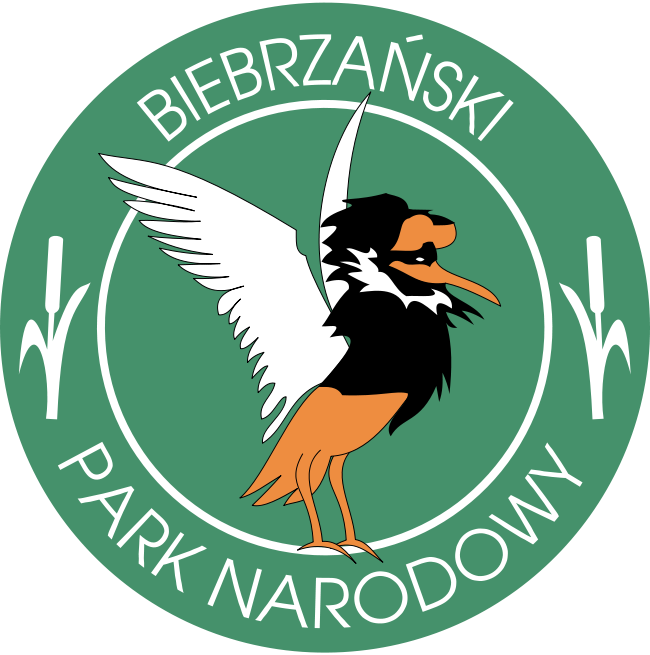 Biebrzański Park Narodowy
Biebrzański Park Narodowy – jeden z 23 parków narodowych Polski, utworzony 9 września 1993. Największy Park w Polsce o powierzchni 592,23 km², położony na terenach Kotliny Biebrzańskiej w województwie podlaskim. Siedziba Parku znajduje się w Osowcu-Twierdzy, gmina Goniądz.
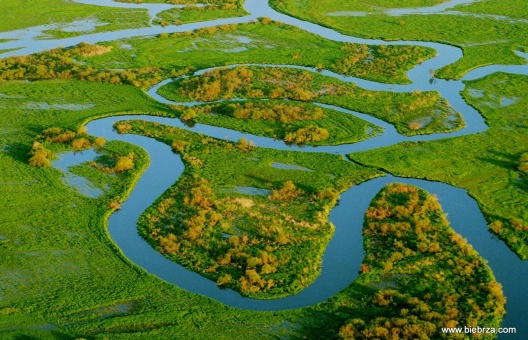 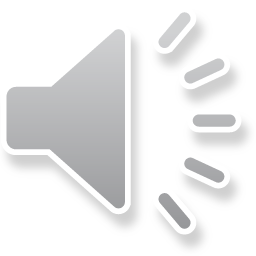 Fauna Biebrzańskiego PN
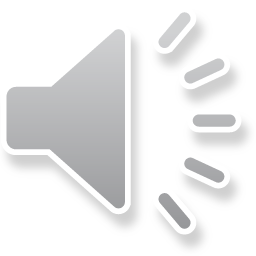 Puchacz
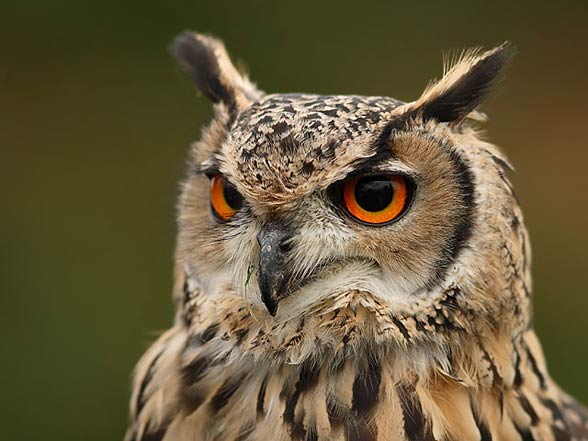 Prawdopodobnie największa sowa świata, rozmiarami dorównuje mu jedynie puchacz japoński. Puchacz przewyższa natomiast rozmiarami sowę śnieżną oraz puchacza wirginijskiego, natomiast spośród awifauny lęgowej Polski puszczyka mszarnego i puszczyka uralskiego. Upierzenie ogólnie w różnych tonacjach brązu, nieco zmienne w zależności od podgatunku, z licznymi plamkami i kreskami.
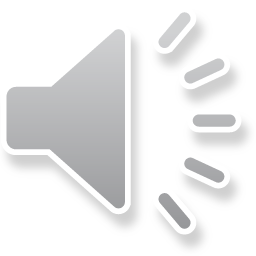 Bąk
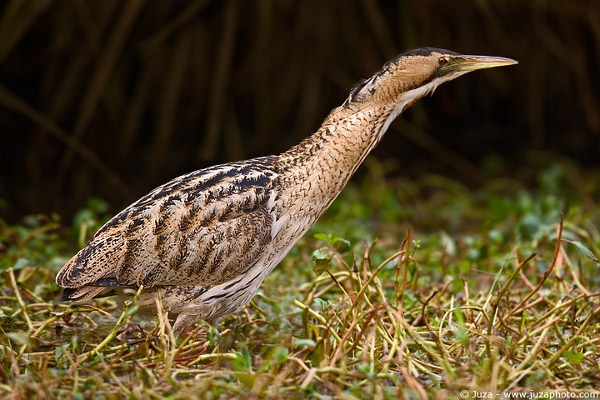 Brązowy, z ciemnymi i jasnymi plamkami, co zapewnia mu doskonały kamuflaż w trzcinach. Samica i samiec nie różnią się upierzeniem. Wierzch głowy, pióra czuciowe i bok szyi w dół od dzioba czarne. Gdy jest zaniepokojony, przybiera charakterystyczną pozę z szyją pionowo wyciągniętą ku górze, co ma go jeszcze lepiej maskować w trzcinie.
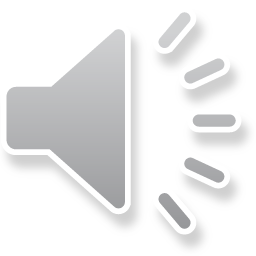 Sarna
Sarna europejska (Capreolus capreolus) – gatunek ssaka parzystokopytnego z rodziny jeleniowatych. Jedno z ważniejszych zwierząt łownych Europy. Samica jest potocznie nazywana kozą, samiec rogaczem lub kozłem, młode zaś koźlętami. Istnieje również łowieckie określenie sarniak na dorosłego samca sarny.
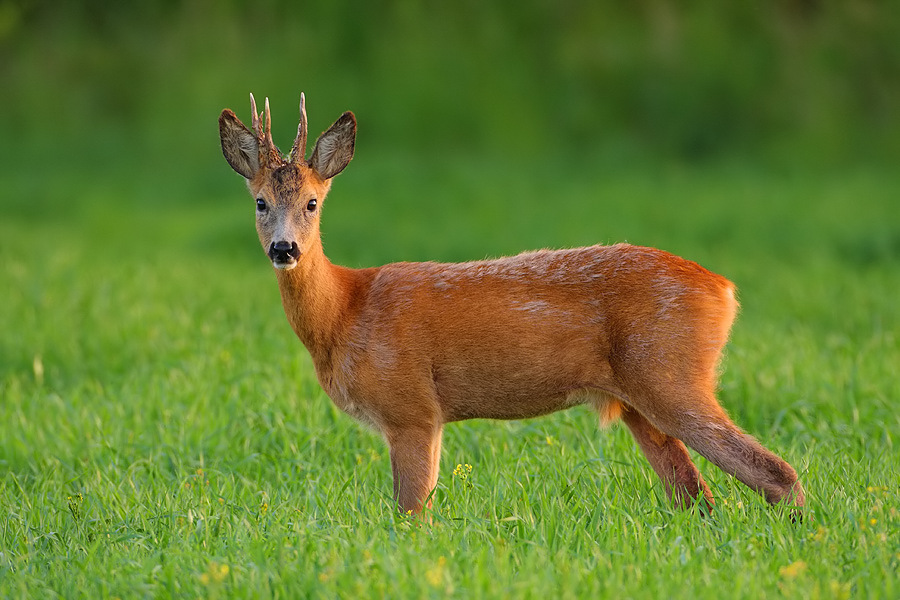 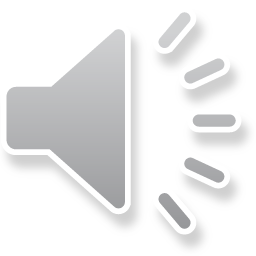 Flora Biebrzańskiego PN
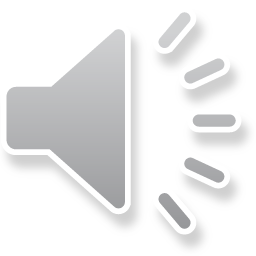 Rosiczka długolistna
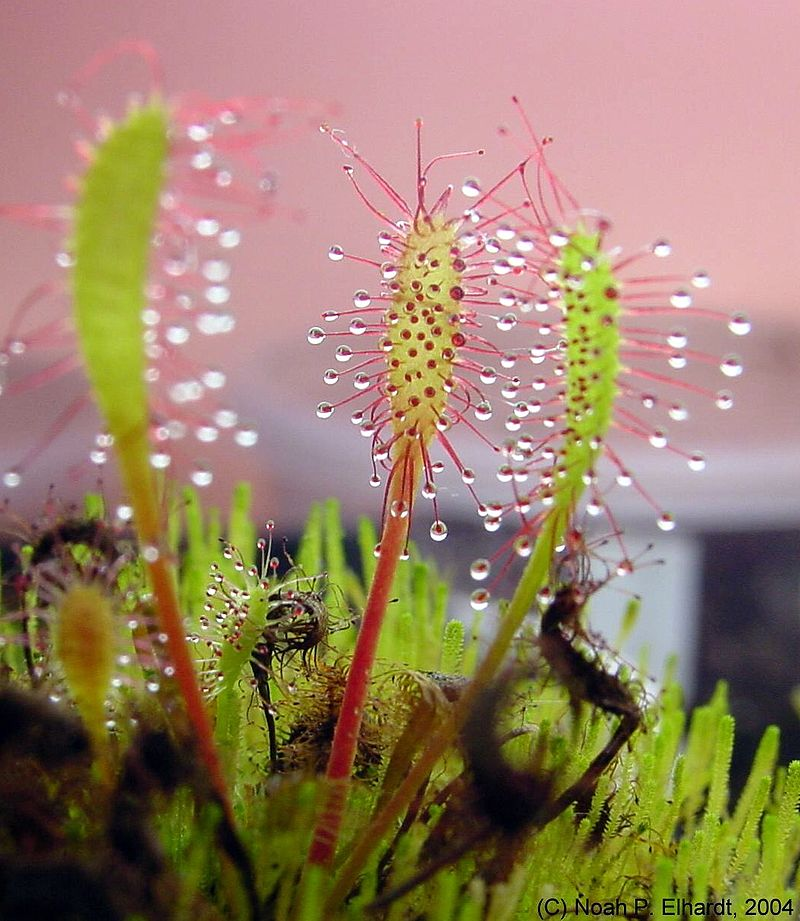 Rosiczka długolistna (Drosera anglica Huds.) – gatunek rośliny należący do rodziny rosiczkowatych. Występuje w Azji, Europie i Ameryce Północnej. Roślina owadożerna. Nazwa rosiczka pochodzi stąd, że na gruczołach jej liści powstaje lepka substancja wabiąca owady, przypominająca rosę.
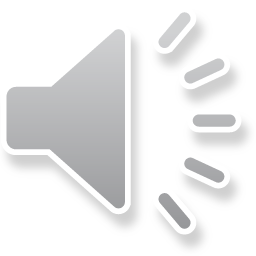 Kukułka krwista
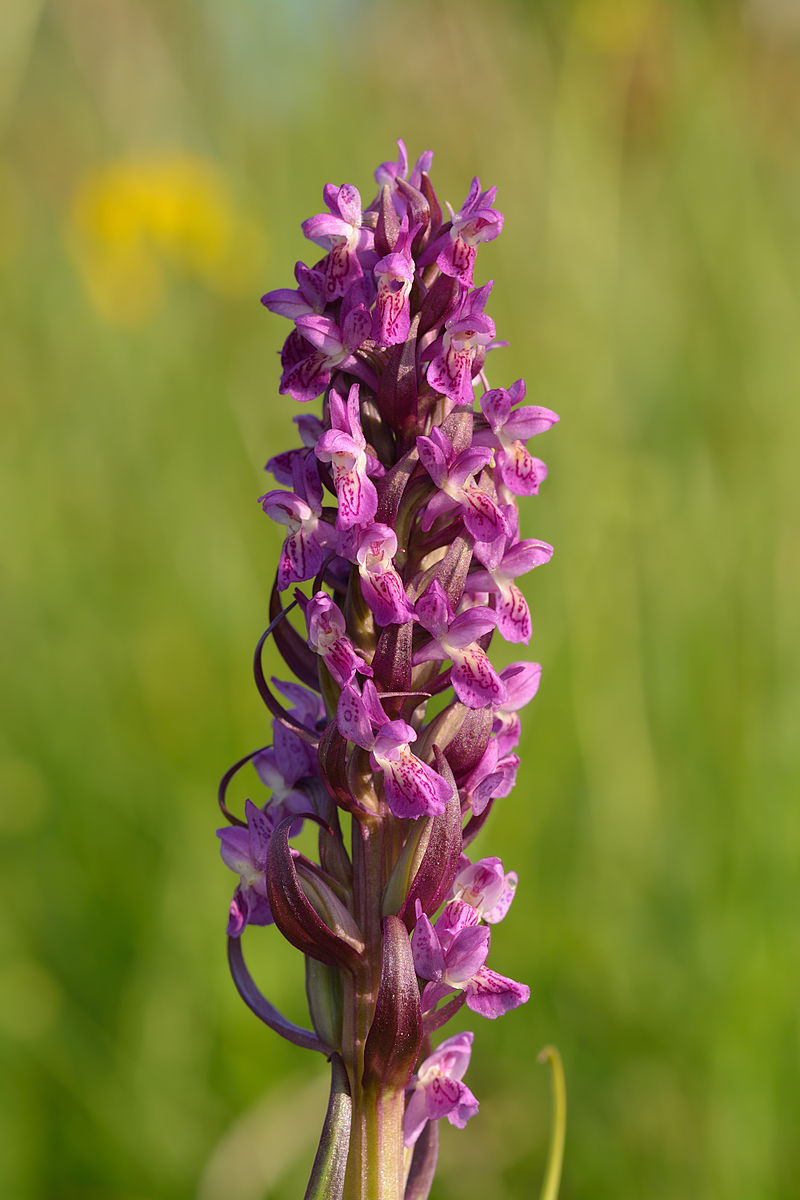 Od 2014 roku roślina jest objęta w Polsce częściową ochroną gatunkową. W latach 1983–2014 gatunek znajdował się pod ochroną ścisłą. Zagrażać mu mogą melioracje, osuszanie gruntów, jak również zarastanie łąk przez wysokie byliny i krzewy. Ze względu na dość dużą liczbę stanowisk nie jest bezpośrednio zagrożona wyginięciem.
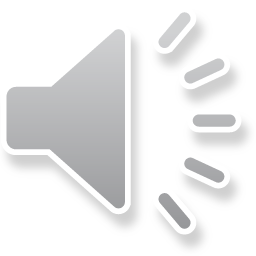 Obuwik pospolity
Bylina, geofit. W Polsce kwitnie od drugiej połowy maja do czerwca, pierwszy raz dopiero po 6-8 latach rozwoju. Kwiaty należą do tzw. kwiatów pułapkowych. Zapylane są przez samiczki z rodzaju pszczolinka (Andrena), które zwabione barwą i zapachem kwiatów wchodzą do środka rozdętej warżki. Wydostając się z niej zabierają ze sobą pyłek lub dokonują zapylenia pyłkiem przyniesionym z innego kwiatu.
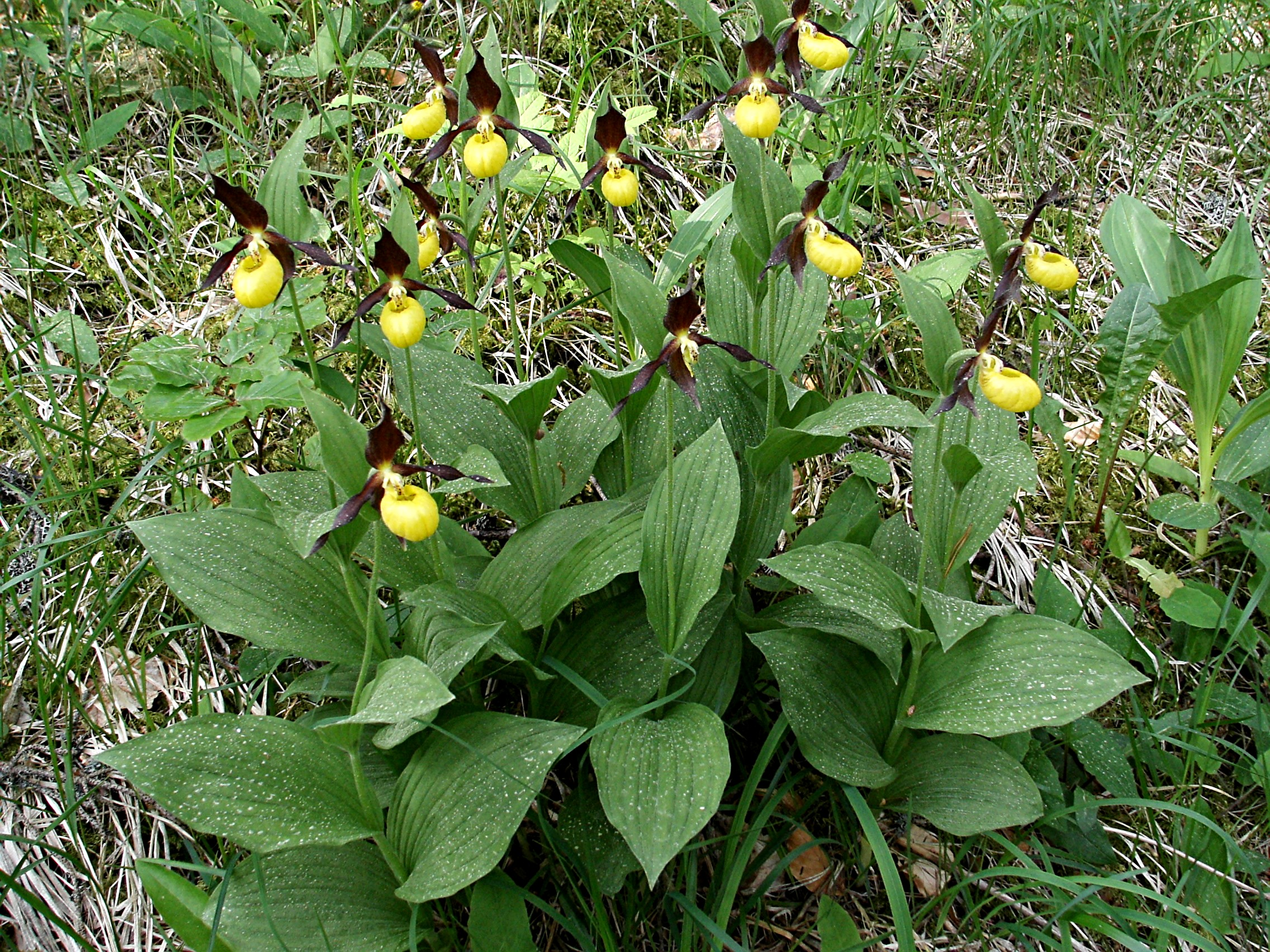 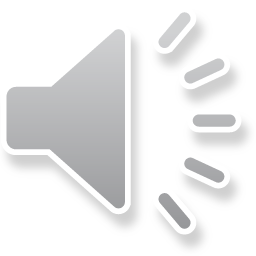 Narwiański Park Narodowy
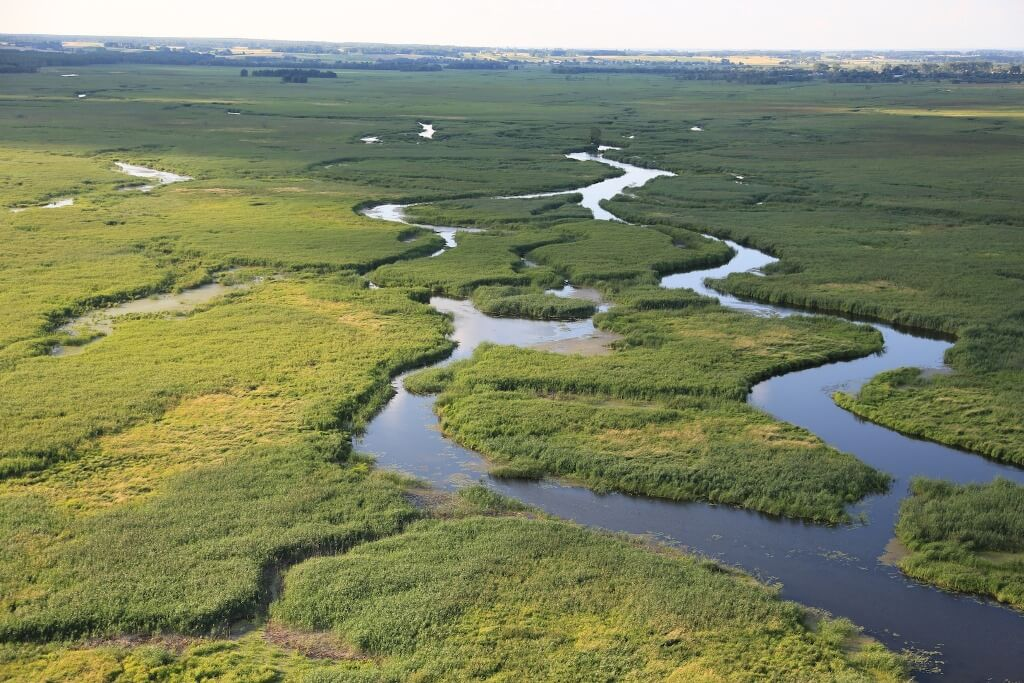 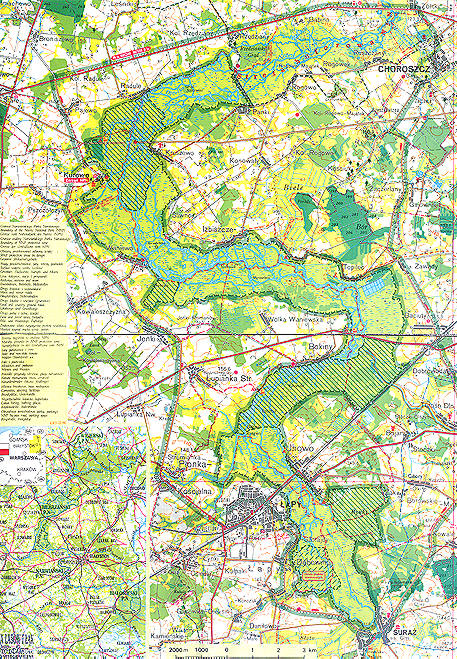 Narwiański Park Narodowy, utworzony 1 lipca 1996 r., jest jednym z 23 parków narodowych na terenie Polski. Park znajduje się w północno-wschodniej Polsce, w województwie podlaskim, na zachód od Białegostoku, pomiędzy miejscowościami Suraż i Rzędziany. Park jest siedliskiem bardzo wielu zagrożonych gatunków ptaków, m.in. bielika zwyczajnego i bojownika bataliona. Można tu też spotkać m.in. gronostaje, tchórze.
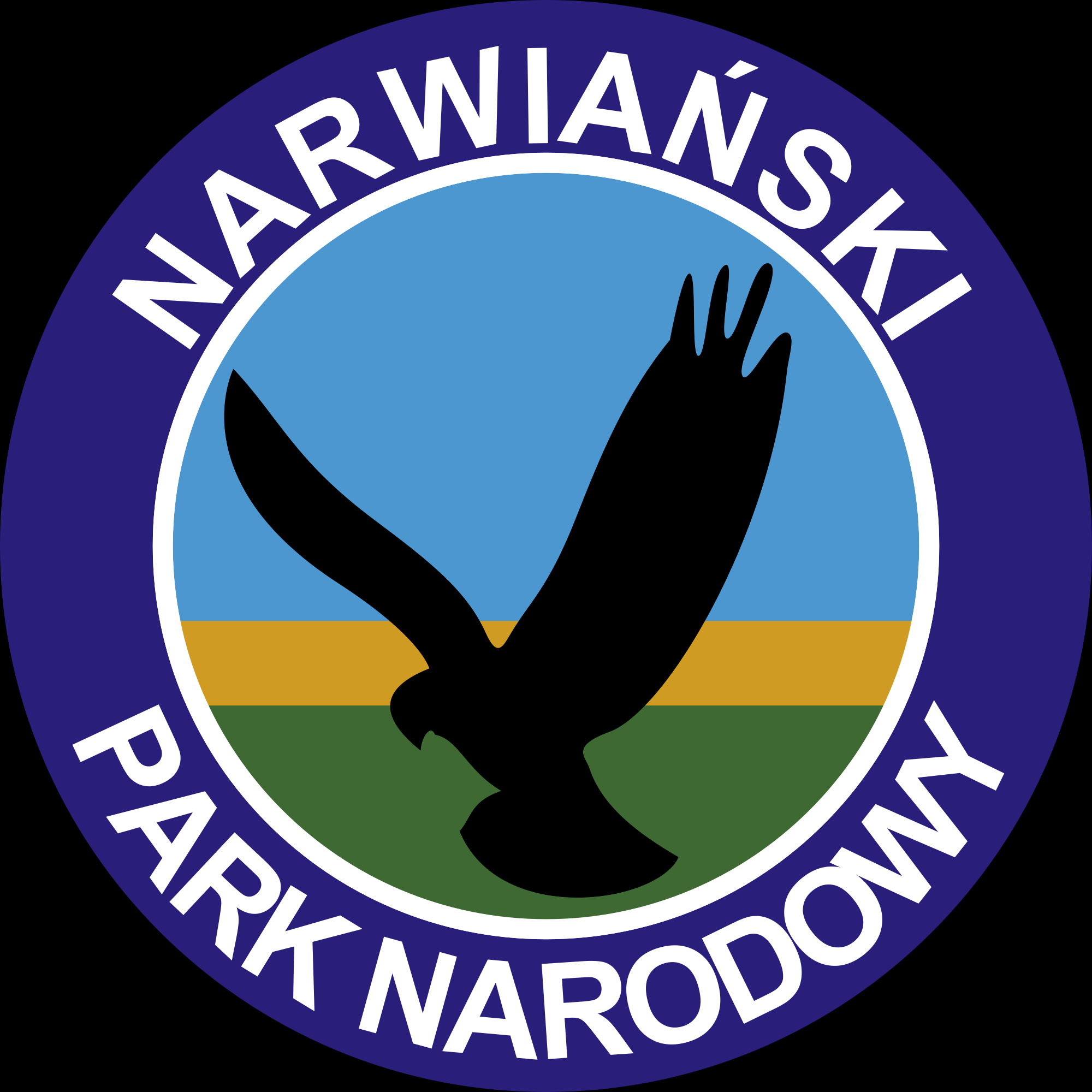 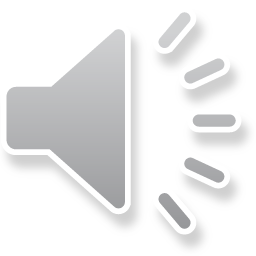 Fauna Narwiańskiego PN
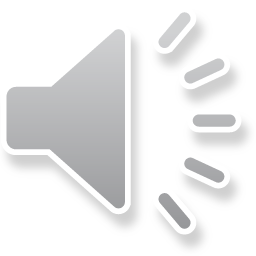 Puszczyk
Sowa średniej wielkości, krępej budowy ciała. Ubarwienie bardzo zmienne (najbardziej u sów), występuje w dwóch podstawowych odmianach kolorystycznych: szarej i brązowej, od ochrowej po rdzawobrązową, możliwe są też barwy pośrednie (rdzawe, szarobrunatne itp.), ale widać je dopiero u ptaków dorosłych.
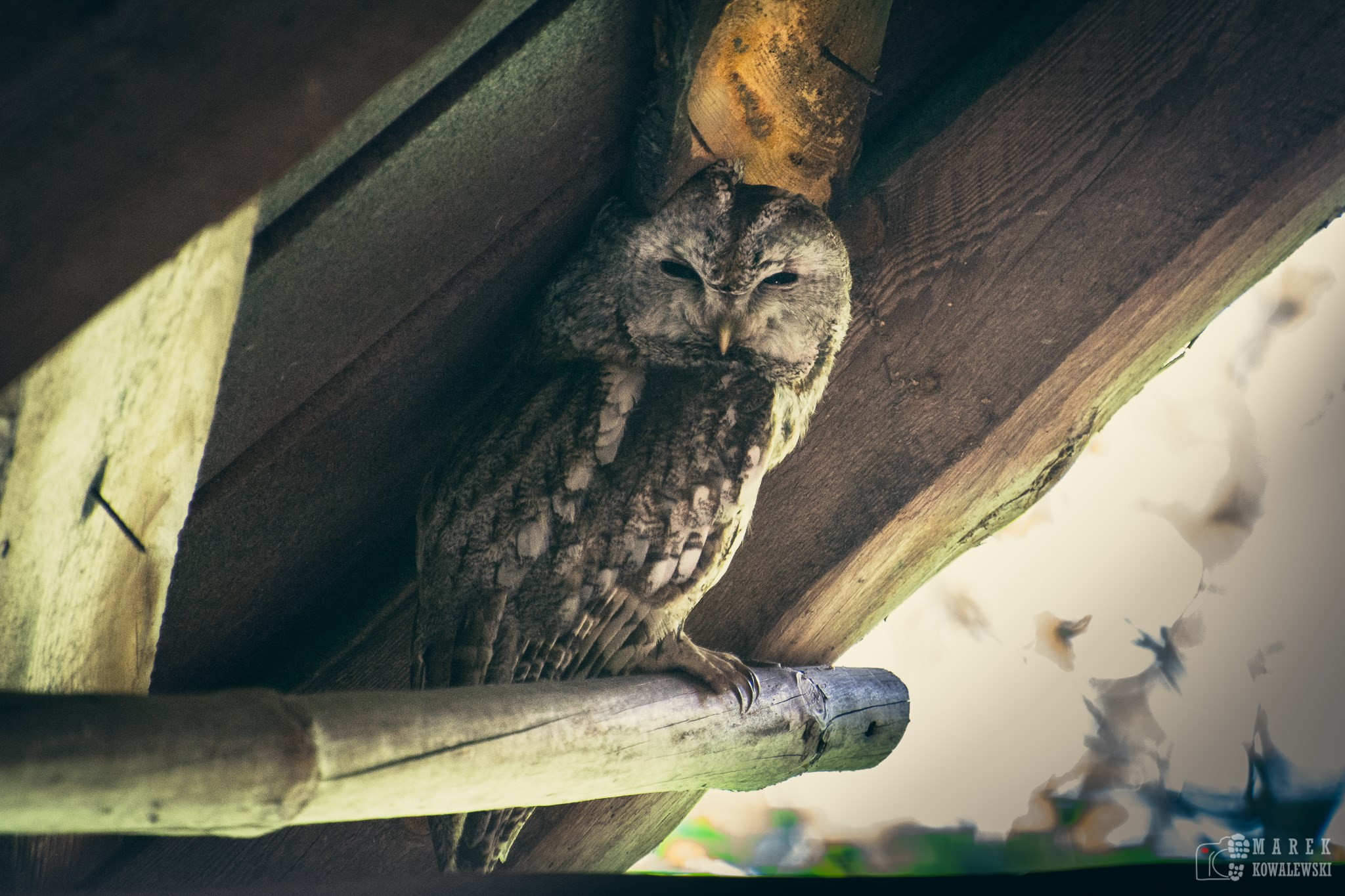 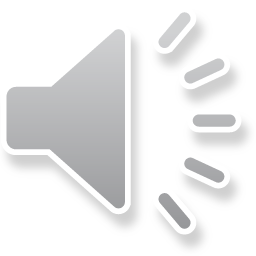 Błotniak stawowy
Długie skrzydła i ogon. Ten drugi jest wąski i lekko zaokrąglony. Wyraźny dymorfizm płciowy. Samica nieco większa od samca, ciemnobrązowa o kremowożółtym wierzchu głowy (przypomina hełm), gardle i przednich brzegach skrzydeł. Ma częściowo jasne nadgarstki i plamę na piersi. Samiec ma brązowy grzbiet, trójbarwny wierzch skrzydeł - są popielatoszare z czarnymi, ostro odgraniczającymi się końcami oraz jasną częścią środkową (patrząc od góry wygląda, jak jasna smuga) i niebieskawopopielaty ogon, żółtobiałą głowę i pierś.
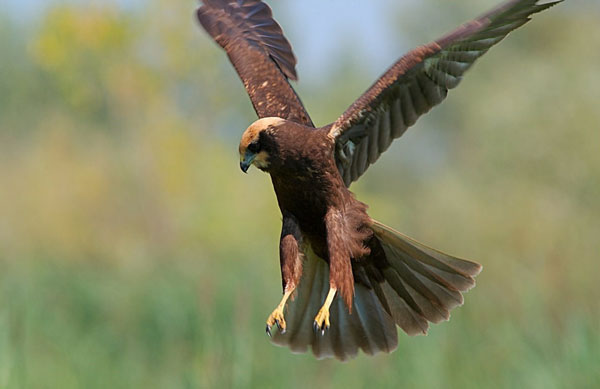 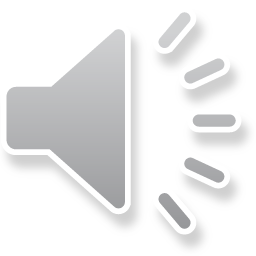 Flora Narwiańskiego PN
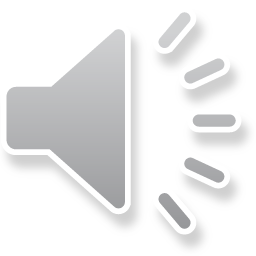 Grążel żółty
Grążel ma długie i silnie rozgałęzione kłącze poziomo rosnące w mule dennym. Liście i kwiaty wyrastają z jego wierzchołka. Kłącze bardzo długie, czołgające się, o średnicy do 8 cm, na przekroju poprzecznym eliptyczne. Na górnej powierzchni pokryte jest bliznami po starych, opadłych liściach. Z dolnej wyrastają nitkowate korzenie. W kłączach magazynowane są substancje zapasowe.
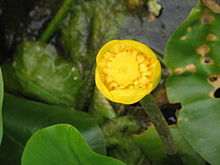 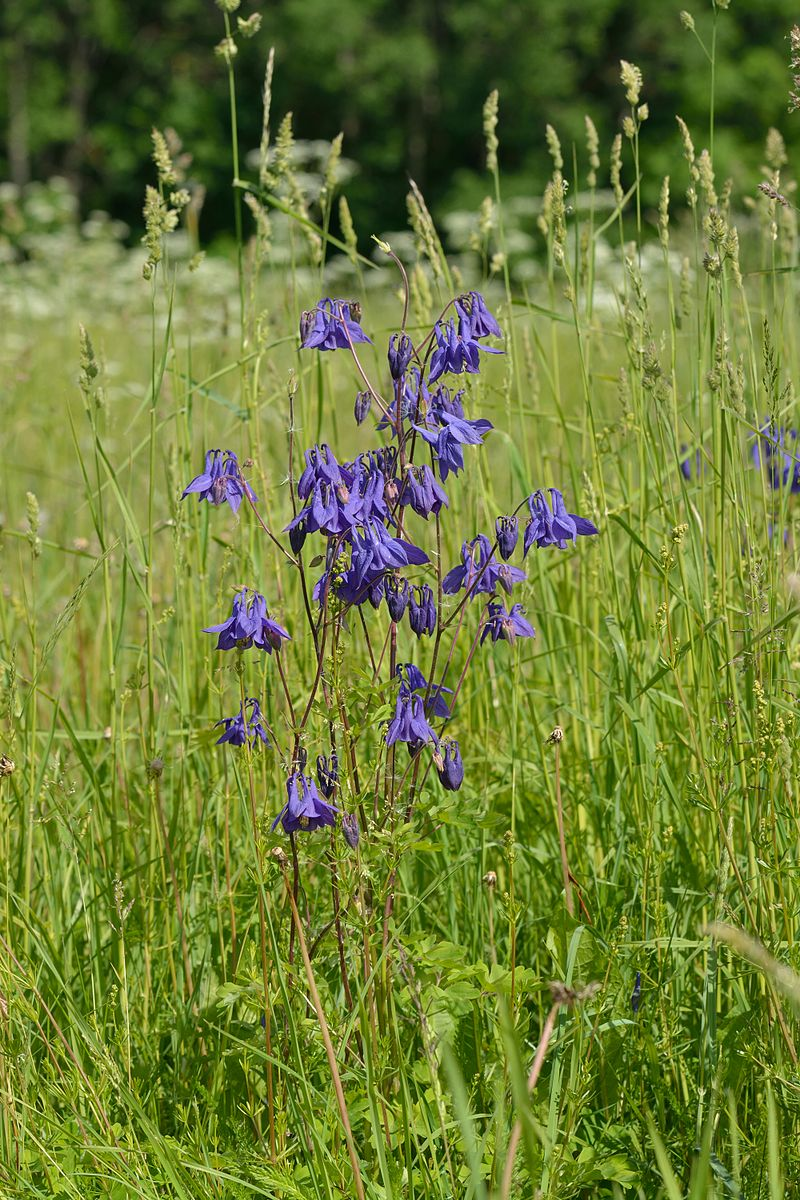 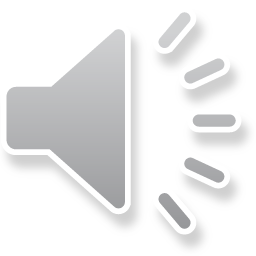 Orlik pospolity
Orlik pospolity (Aquilegia vulgaris L.) – gatunek rośliny z rodziny jaskrowatych. Pochodzi z Europy i z Afryki Północnej. Występuje również w stanie dzikim w Polsce, jest niezbyt pospolity. Rośnie na rozproszonych stanowiskach zarówno na niżu, jak i w górach, najwyżej sięga w Tatrach. Pochodzi też od niego wiele mieszańców uprawianych jako rośliny ozdobne.
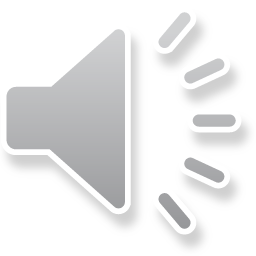 Białowieski park narodowy
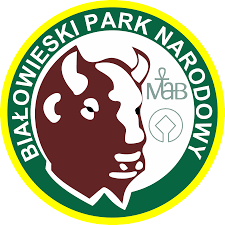 Białowieski Park Narodowy – polski park narodowy położony w północno-wschodniej części Polski, w województwie podlaskim, utworzony z Nadleśnictwa Rezerwat, jako Park Narodowy w Białowieży obowiązującym od 11 sierpnia 1932 r. Rozporządzeniem Ministra Rolnictwa i Reform Rolnych, restytuowany w obecnej formie z mocy rozporządzenia Rady Ministrów z dnia 21 listopada 1947 roku.
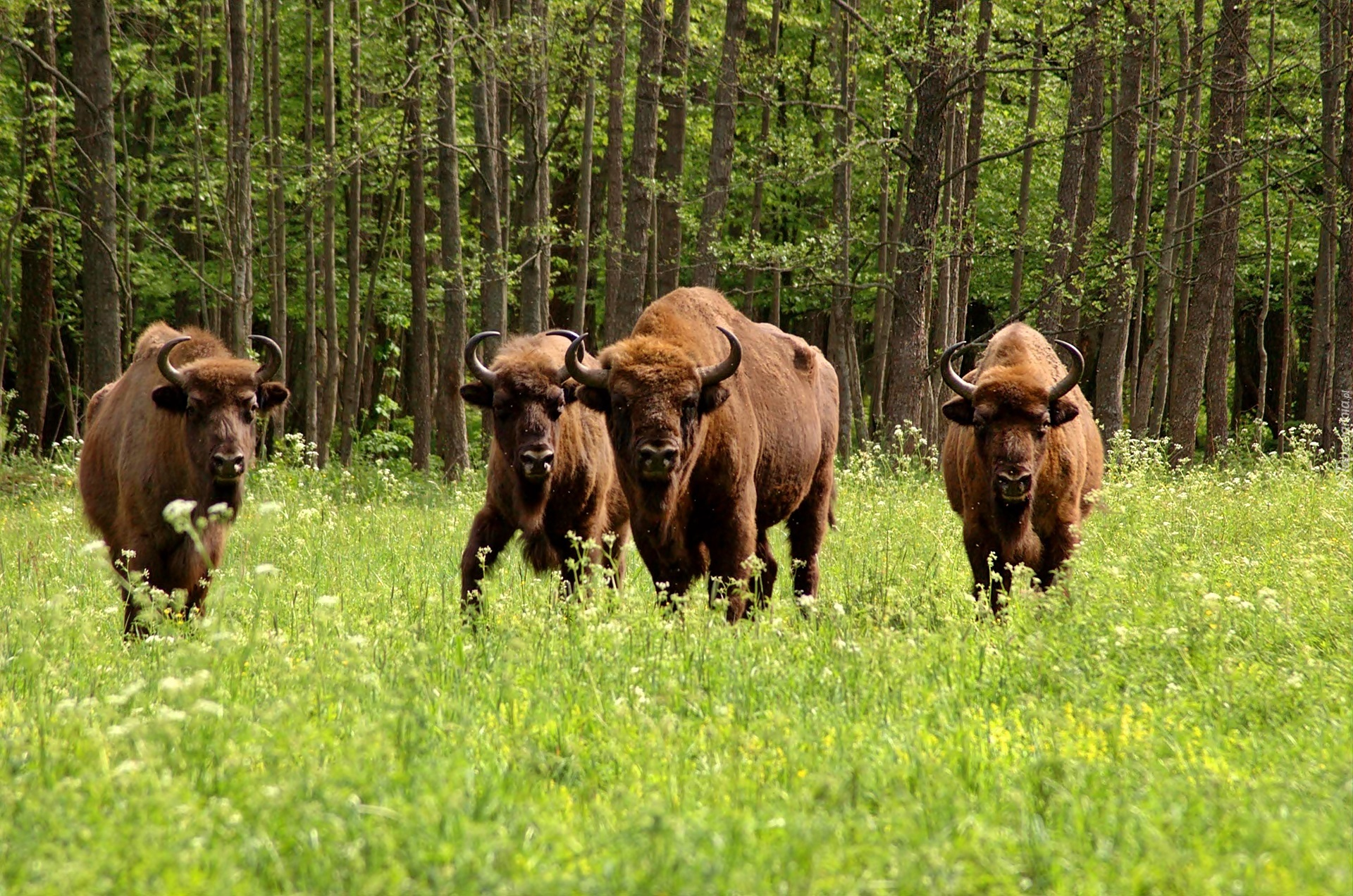 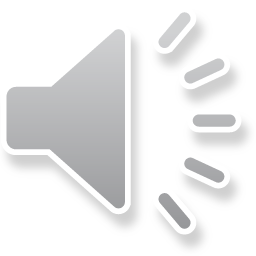 Fauna Białowieskiego PN
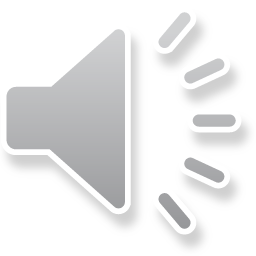 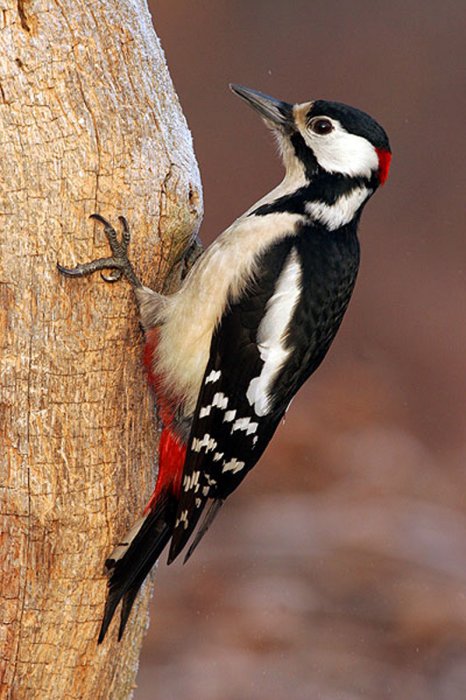 Dzięcioł
Ptak wielkości drozda o kontrastowym upierzeniu. Kuper, ogon, skrzydła, grzbiet i wierzch głowy czarne. U samca na tylnej części głowy (potylicy) jaskrawoczerwona, poprzeczna pręga, której brak u samicy. 
Ma mocny, dłutowaty ciemnoszary dziób i szare nogi. Czepne nogi dostosowane są do siadania na pionowych pniach, dwa palce są skierowane ku przodowi a dwa ku tyłowi. Młode dzięcioły mają natomiast całe ciemię i tył głowy czerwono-pomarańczowe. Ptak nie jest płochliwy, choć zachowuje ostrożność. Jego lot jest falisty. Jest nieco mniejszy od kosa.
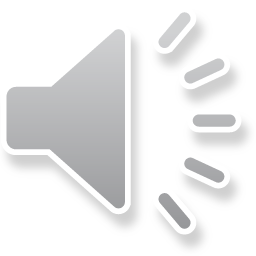 Żubr europejski
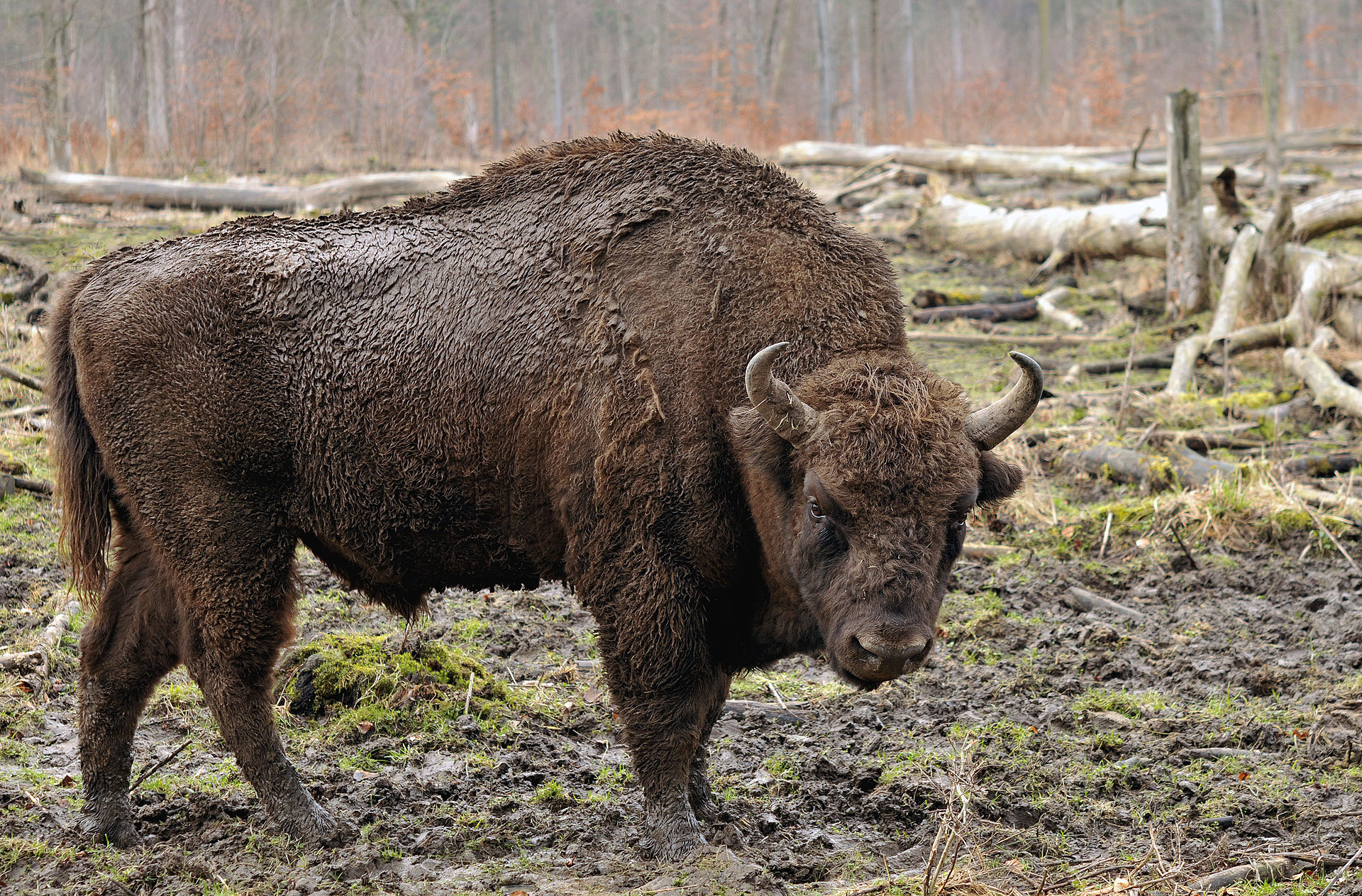 Żubr europejski, dawniej: żubr (Bison bonasus) – gatunek łożyskowca z rodziny wołowatych, rzędu parzystokopytnych. W 2013 roku światowa liczebność gatunku wynosiła 5249 osobników, z czego 1623 przebywało w hodowlach zamkniętych, a 3626 żyło w wolnych i w półwolnych populacjach
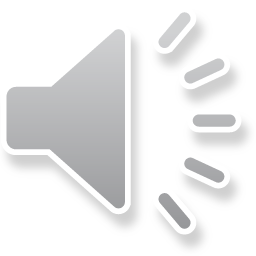 Flora Białowieskiego PN
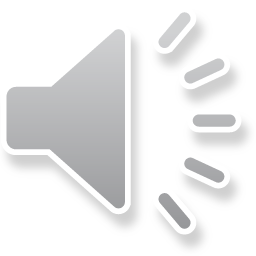 Dąb
Dąb (Quercus L.) – rodzaj drzew, rzadziej wysokich krzewów, zaliczony do rodziny bukowatych (Fagaceae Dumort.). Należy do niego ok. 200 gatunków występujących prawie wyłącznie w strefie umiarkowanej półkuli północnej oraz w wyższych partiach gór strefy tropikalnej. Najdalej na południe występują na Wyspach Sundajskich. Gatunkiem typowym jest Quercus robur L. Dąb w Polsce osiąga zwykle wysokość do 50 m i pierśnicę do 2 m.
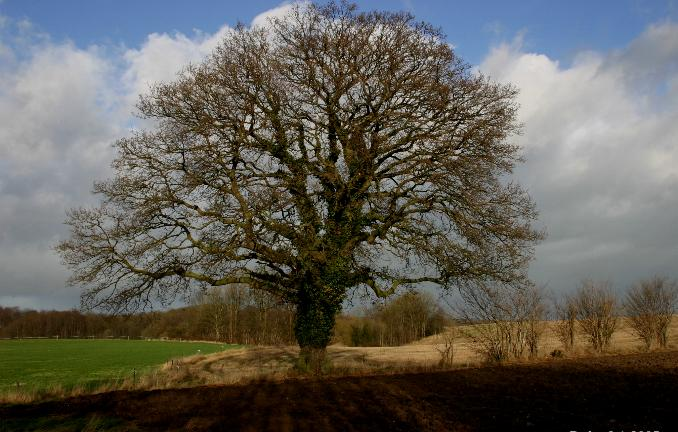 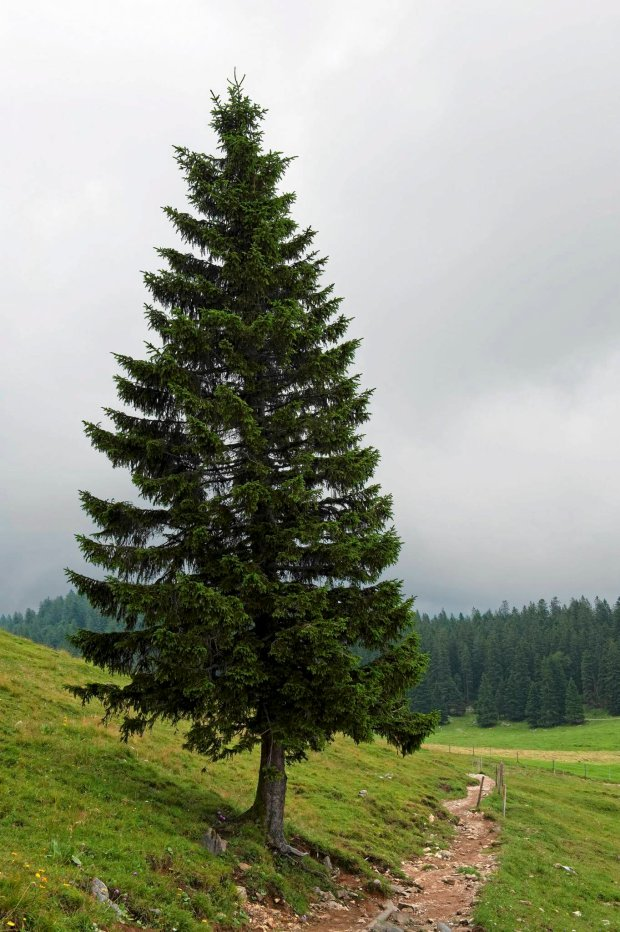 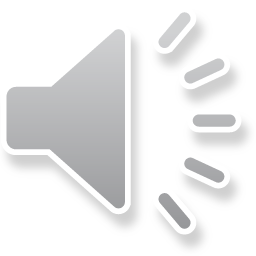 Świerk
Świerk pospolity (Picea abies (L.) H.Karst) – gatunek drzewa z rodziny sosnowatych (Pinaceae). Jest to jedyny gatunek świerka występujący naturalnie w Polsce. Rośnie głównie w północno-wschodniej części kraju, na południu Polski, w górach i na pogórzu. Nie występuje w sposób naturalny w centralnej i zachodniej Polsce (tzw. pas bezświerkowy).
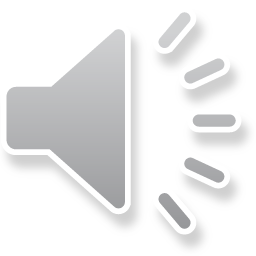 Dziękujemy za uwagę
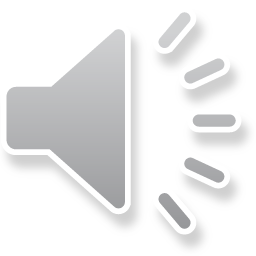 Linki
https://pl.wikipedia.org/wiki/Biebrza%C5%84ski_Park_Narodowy
https://www.google.com/search?q=biebrza%C5%84ski+park+narodowy&source=lnms&tbm=isch&sa=X&ved=0ahUKEwjlhMzVt7zbAhXBbRQKHflaAVwQ_AUICigB&biw=1920&bih=943#imgrc=cVrY4Jh69TLF8M:
https://www.google.com/search?q=puchacz&source=lnms&tbm=isch&sa=X&ved=0ahUKEwjF1_z4t7zbAhXEbRQKHQyCAJIQ_AUICigB&biw=1920&bih=943#imgrc=zJRAhTVioM8YvM:
https://pl.wikipedia.org/wiki/Puchacz_zwyczajny
https://www.google.com/search?biw=1920&bih=943&tbm=isch&sa=1&ei=z3YWW7SCHIGVsgGrtqDgCQ&q=b%C4%85k+ptak&oq=b%C4%85k+ptak&gs_l=img.3..35i39k1j0l2j0i24k1l2.2053.3171.0.3369.5.5.0.0.0.0.149.642.0j5.5.0....0...1c.1.64.img..0.5.638...0i67k1.0.ahW0G-WIWOA#imgrc=1bnOVXv16KOJuM:
https://pl.wikipedia.org/wiki/B%C4%85k_zwyczajny
https://pl.wikipedia.org/wiki/Sarna
https://www.google.com/search?q=sarna&source=lnms&tbm=isch&sa=X&ved=0ahUKEwi67uPbuLzbAhWE6RQKHUCmCKkQ_AUICigB&biw=1920&bih=943#imgrc=XY4mrfABrukkyM:
https://pl.wikipedia.org/wiki/Rosiczka_d%C5%82ugolistna
https://pl.wikipedia.org/wiki/Kuku%C5%82ka_krwista
https://pl.wikipedia.org/wiki/Obuwik_pospolity
https://pl.wikipedia.org/wiki/Narwia%C5%84ski_Park_Narodowy
https://pl.wikipedia.org/wiki/Puszczyk_zwyczajny
https://pl.wikipedia.org/wiki/B%C5%82otniak_stawowy
https://www.google.com/search?q=b%C5%82otniak+stawowy&source=lnms&tbm=isch&sa=X&ved=0ahUKEwje09-SurzbAhULuRQKHbDuBd0Q_AUICigB&biw=1920&bih=943#imgrc=hJTqid5ee1DKEM:
https://pl.wikipedia.org/wiki/Gr%C4%85%C5%BCel_%C5%BC%C3%B3%C5%82ty
https://pl.wikipedia.org/wiki/Orlik_pospolity
https://pl.wikipedia.org/wiki/Bia%C5%82owieski_Park_Narodowy
https://www.google.com/search?q=bia%C5%82owieski+park+narodowy&source=lnms&tbm=isch&sa=X&ved=0ahUKEwiB1N3surzbAhVDSBQKHVlDAwsQ_AUICigB&biw=1920&bih=943#imgrc=ndWFTr0Eb0PL3M:
https://pl.wikipedia.org/wiki/Dzi%C4%99cio%C5%82
https://www.google.com/search?q=dzi%C4%99cio%C5%82&source=lnms&tbm=isch&sa=X&ved=0ahUKEwiglbbxu7zbAhVC7xQKHaNrBjEQ_AUICigB&biw=1920&bih=943#imgrc=8AVvMbqYt9uTdM:
https://pl.wikipedia.org/wiki/%C5%BBubr_europejski
https://pl.wikipedia.org/wiki/D%C4%85b
https://pl.wikipedia.org/wiki/%C5%9Awierk
https://www.google.com/search?q=%C5%9Bwierk&source=lnms&tbm=isch&sa=X&ved=0ahUKEwjXs6CtvLzbAhUGxxQKHaCHBZIQ_AUICigB&biw=1920&bih=943#imgrc=9idTnFKtbtCYxM:
https://www.google.com/search?biw=1920&bih=943&tbm=isch&sa=1&ei=B3sWW4L5Nse4swH2_4rICw&q=narwia%C5%84ski+park+narodowy&oq=Nar&gs_l=img.3.0.35i39k1l2j0l5j0i67k1j0l2.2582.4393.0.5849.4.4.0.0.0.0.143.393.0j3.3.0....0...1c.1.64.img..1.3.391.0...0.PZVIzINwGA4#imgrc=dZ_0NlkLWuCDQM: